Warm-Hearted

interaction
Warm-Hearted

interaction
あたたかいことば
あたたかいことば
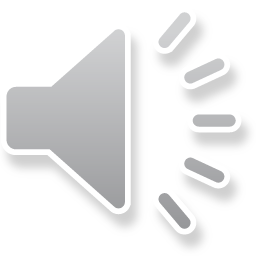 大分大学教育学部附属小学校　　
大阪市立新森小路小学校
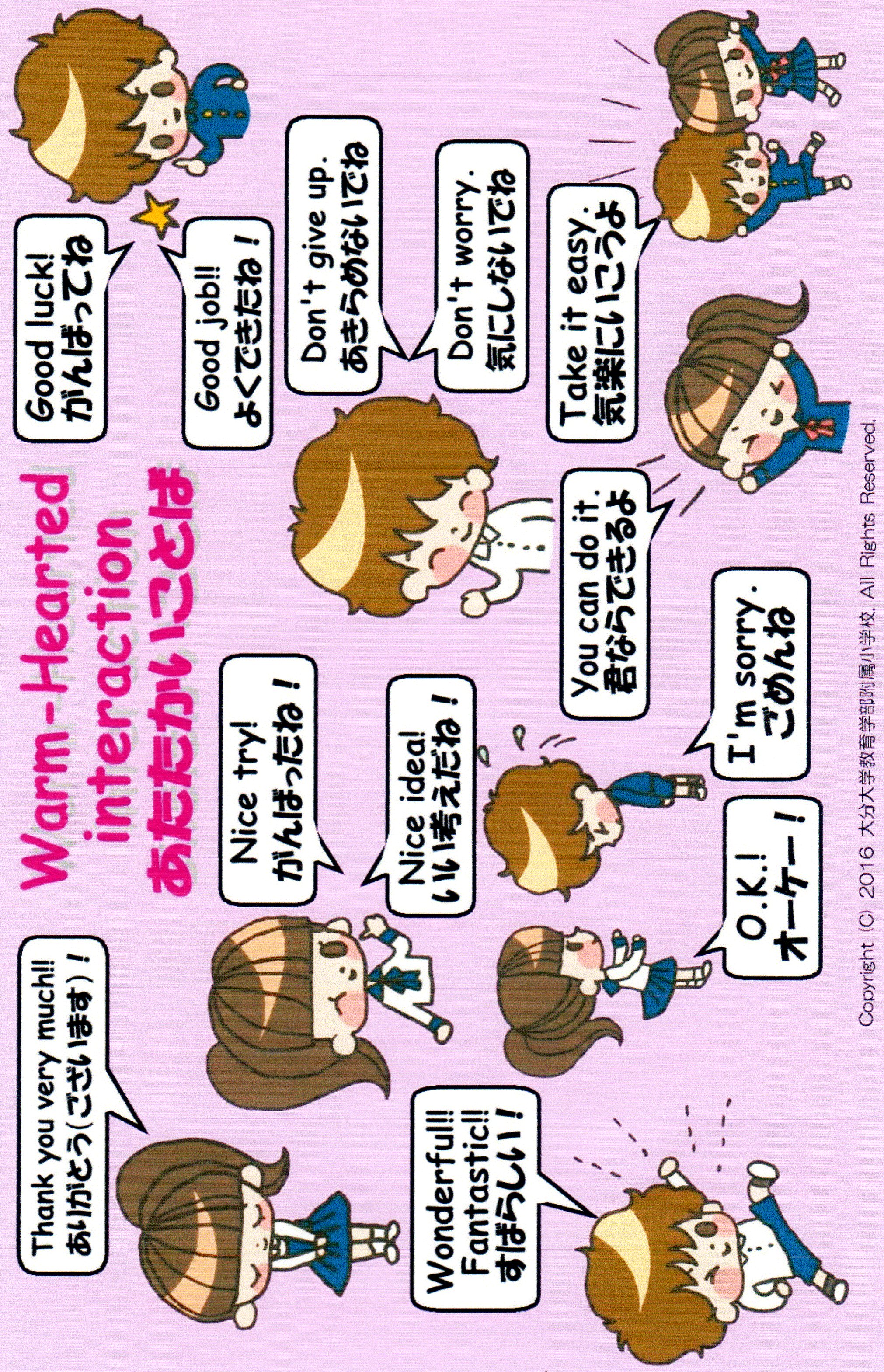 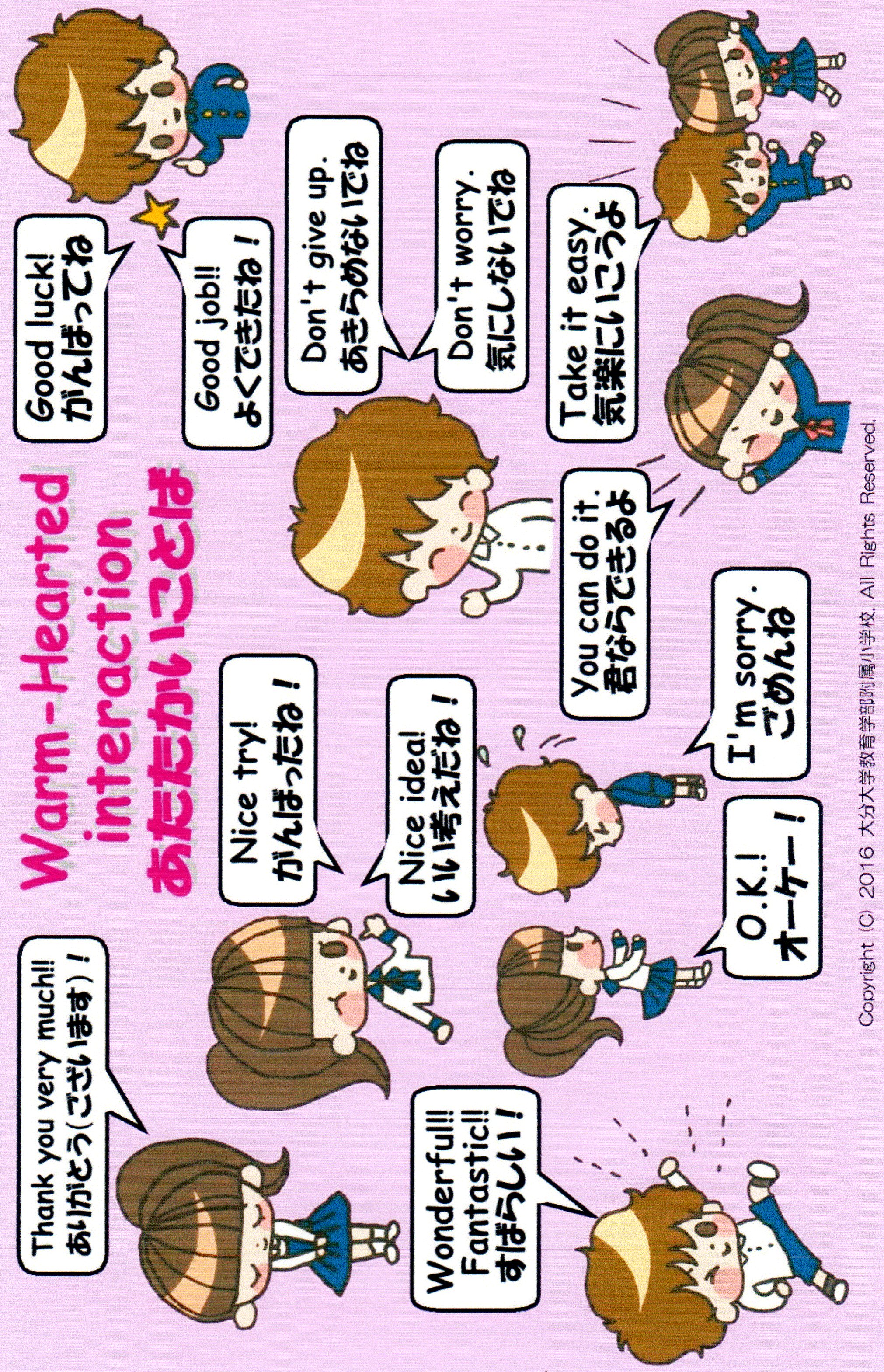 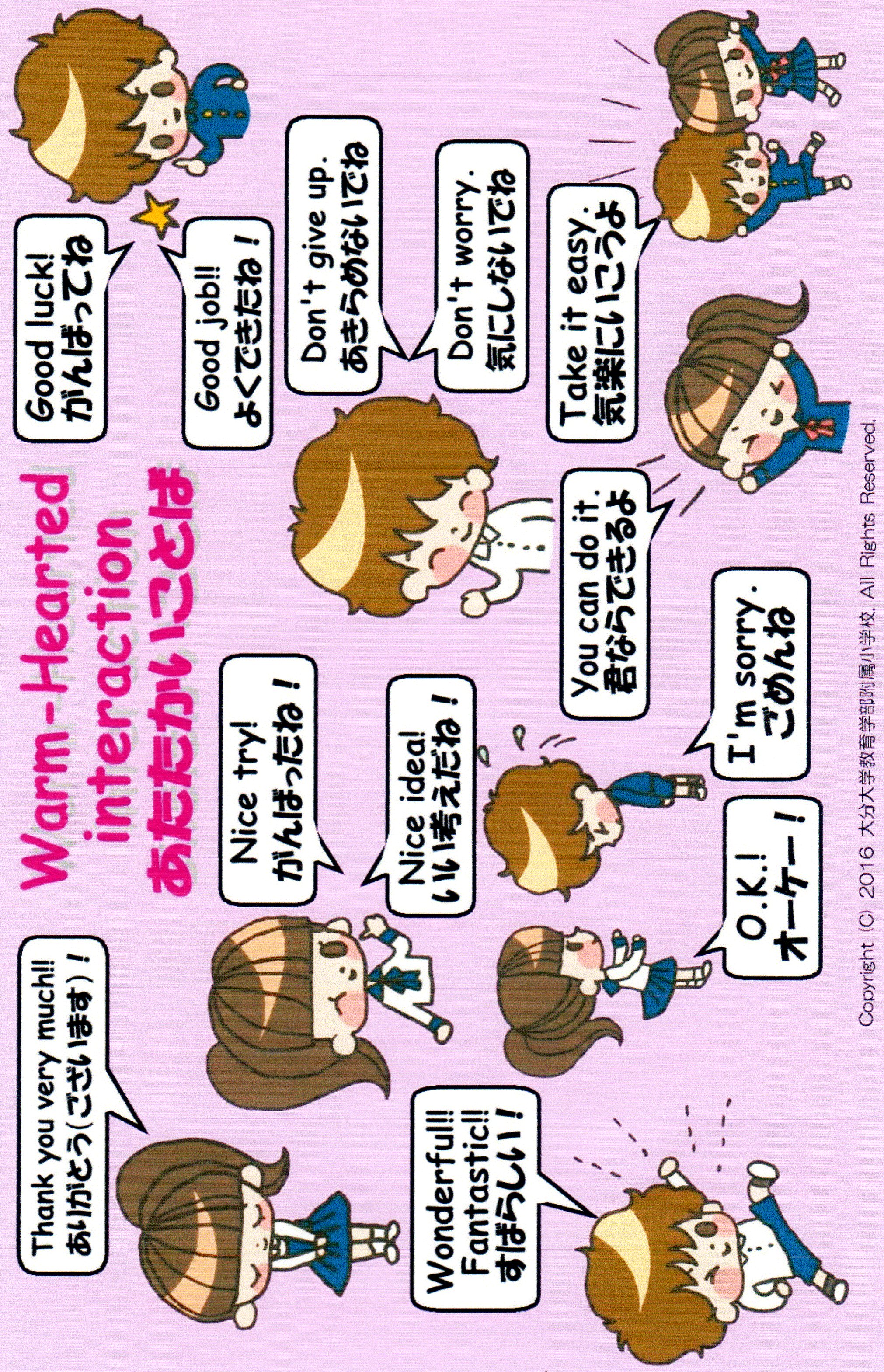 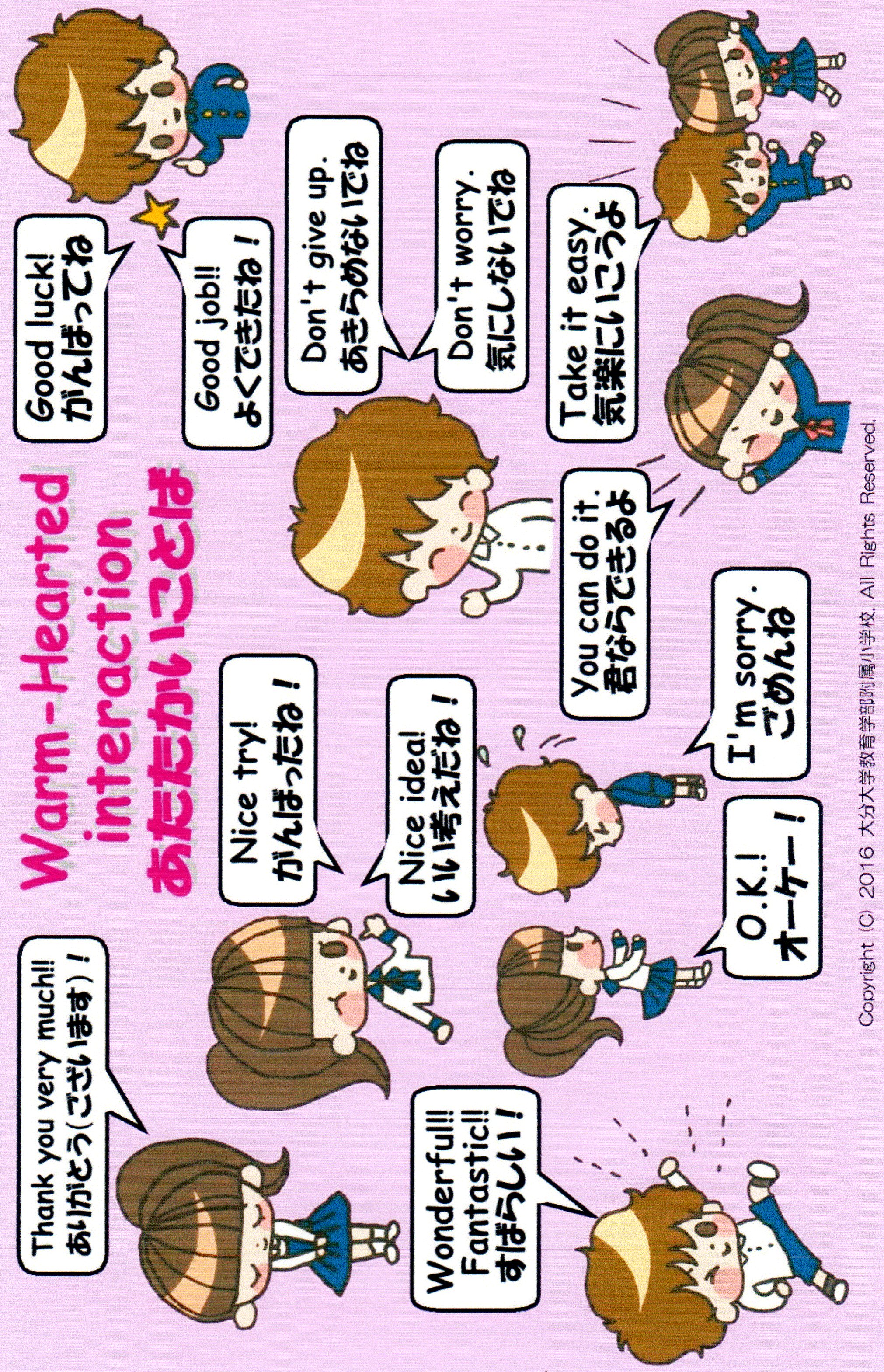 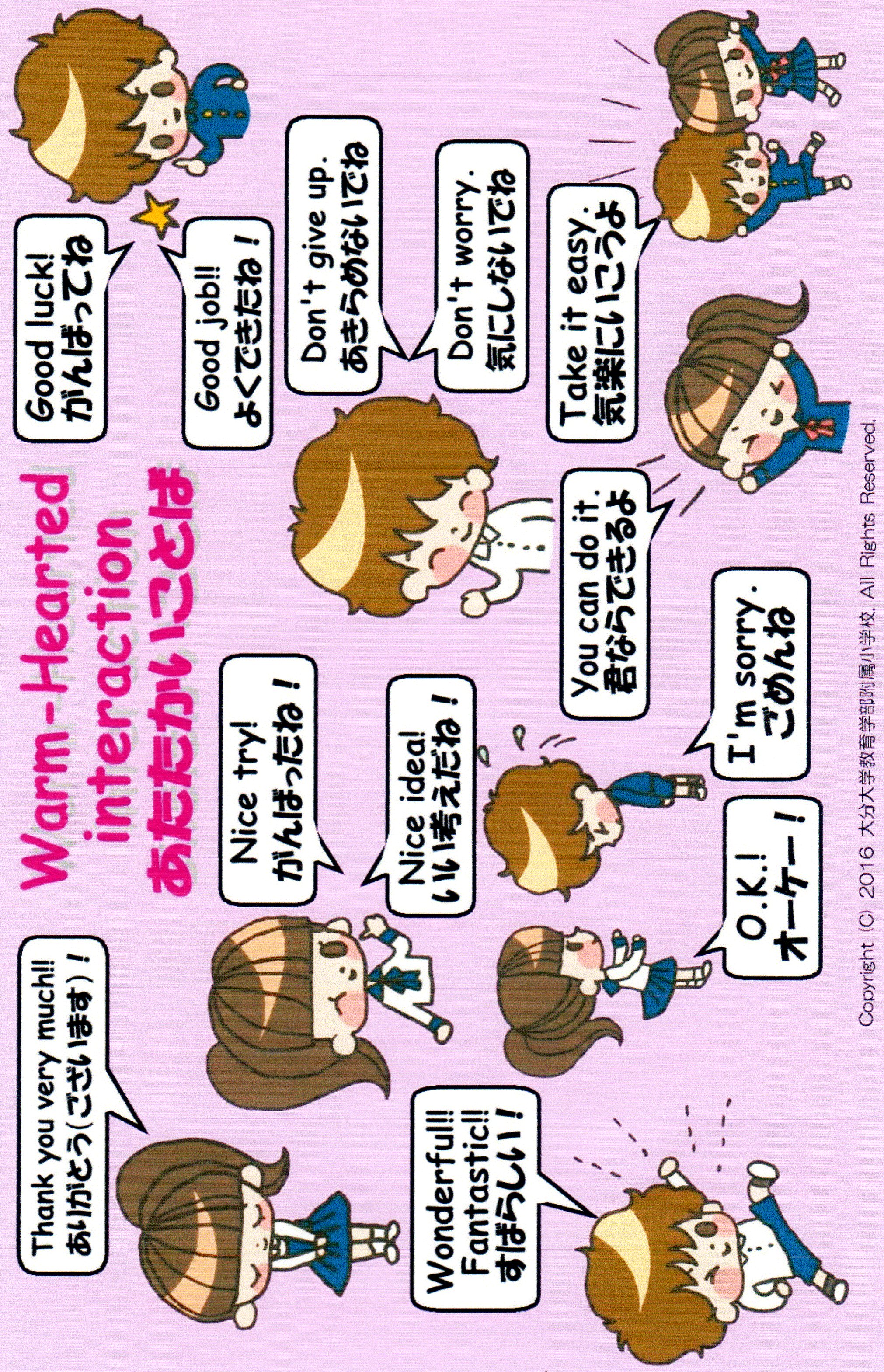 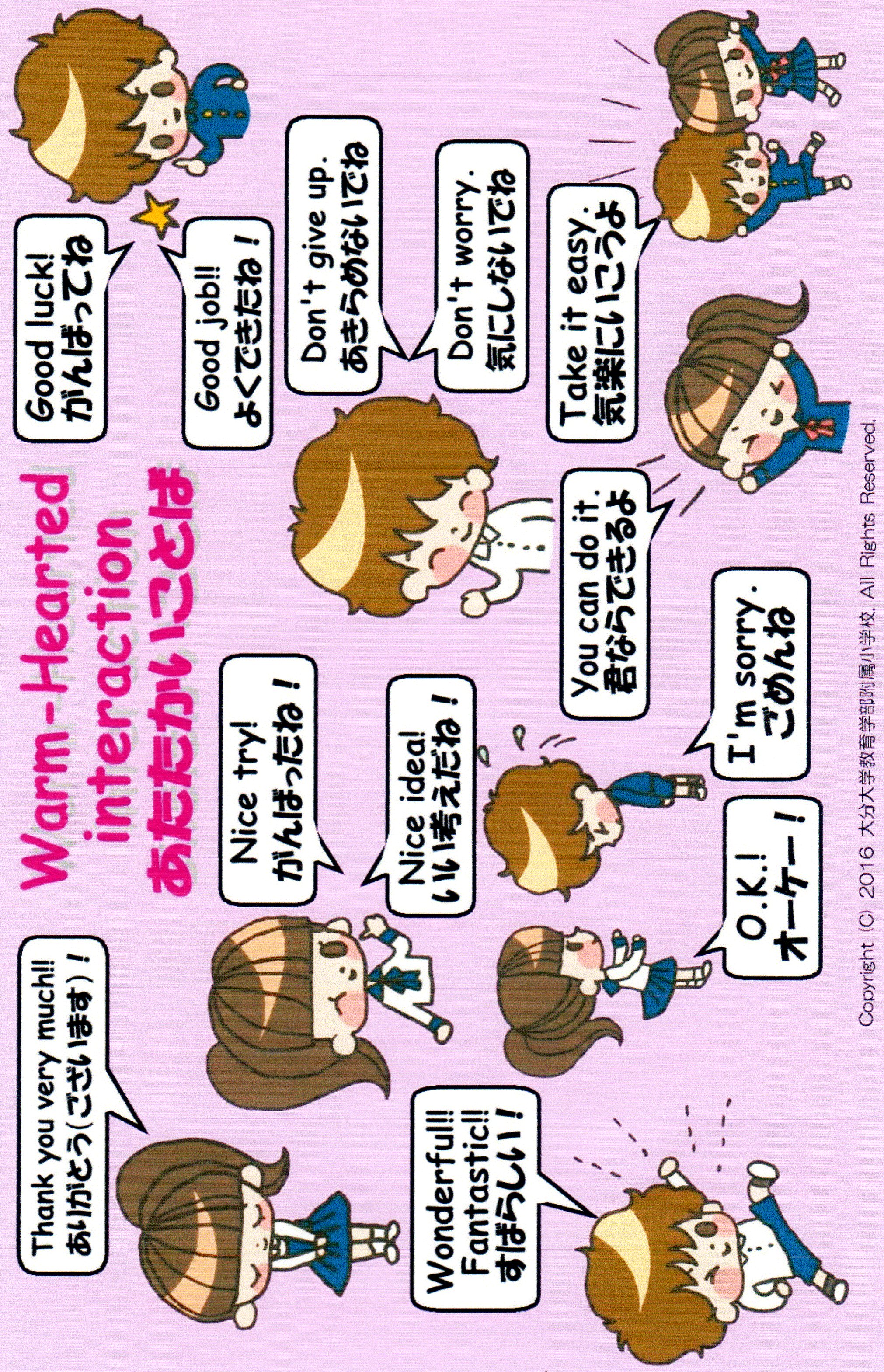 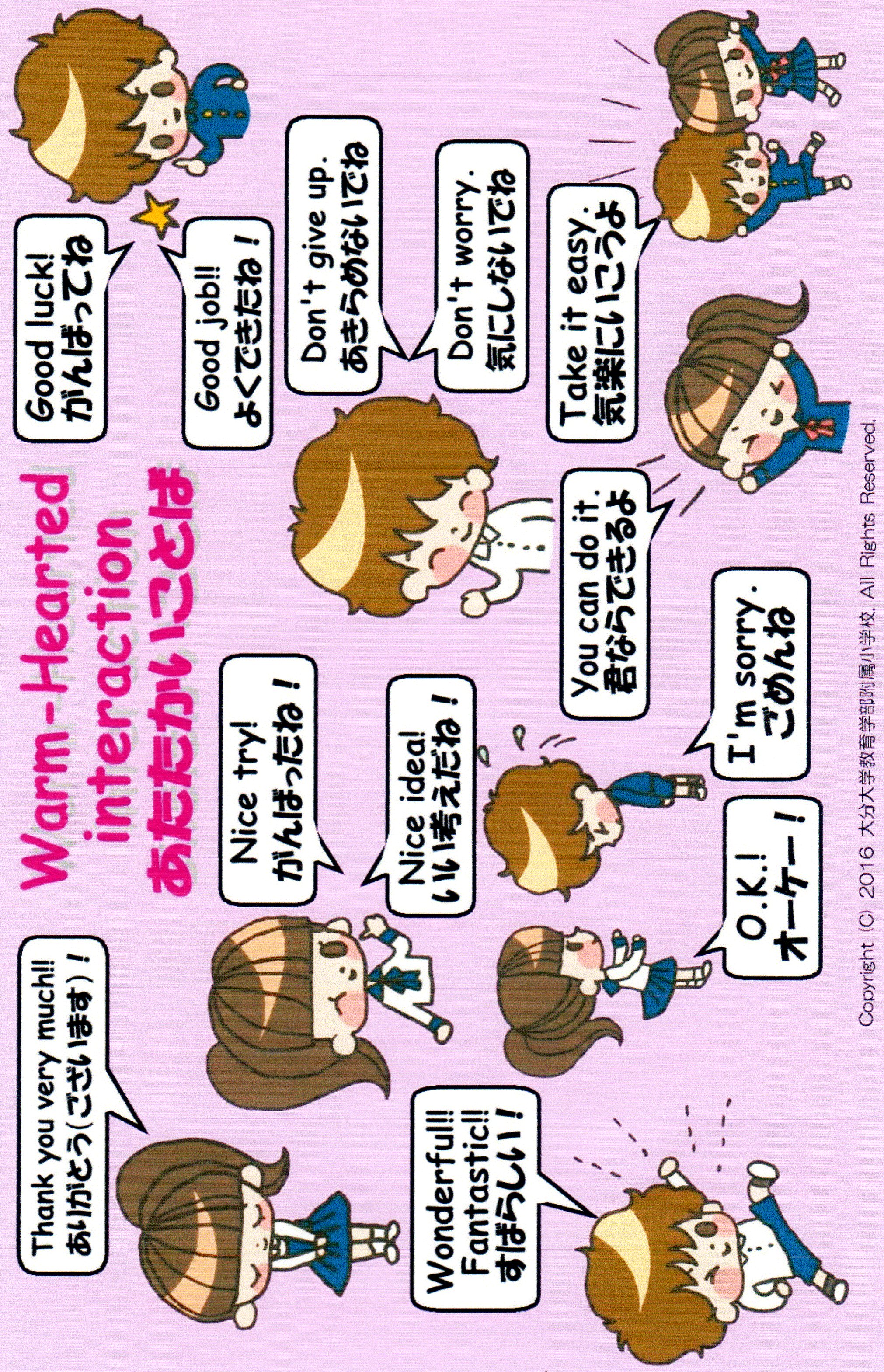 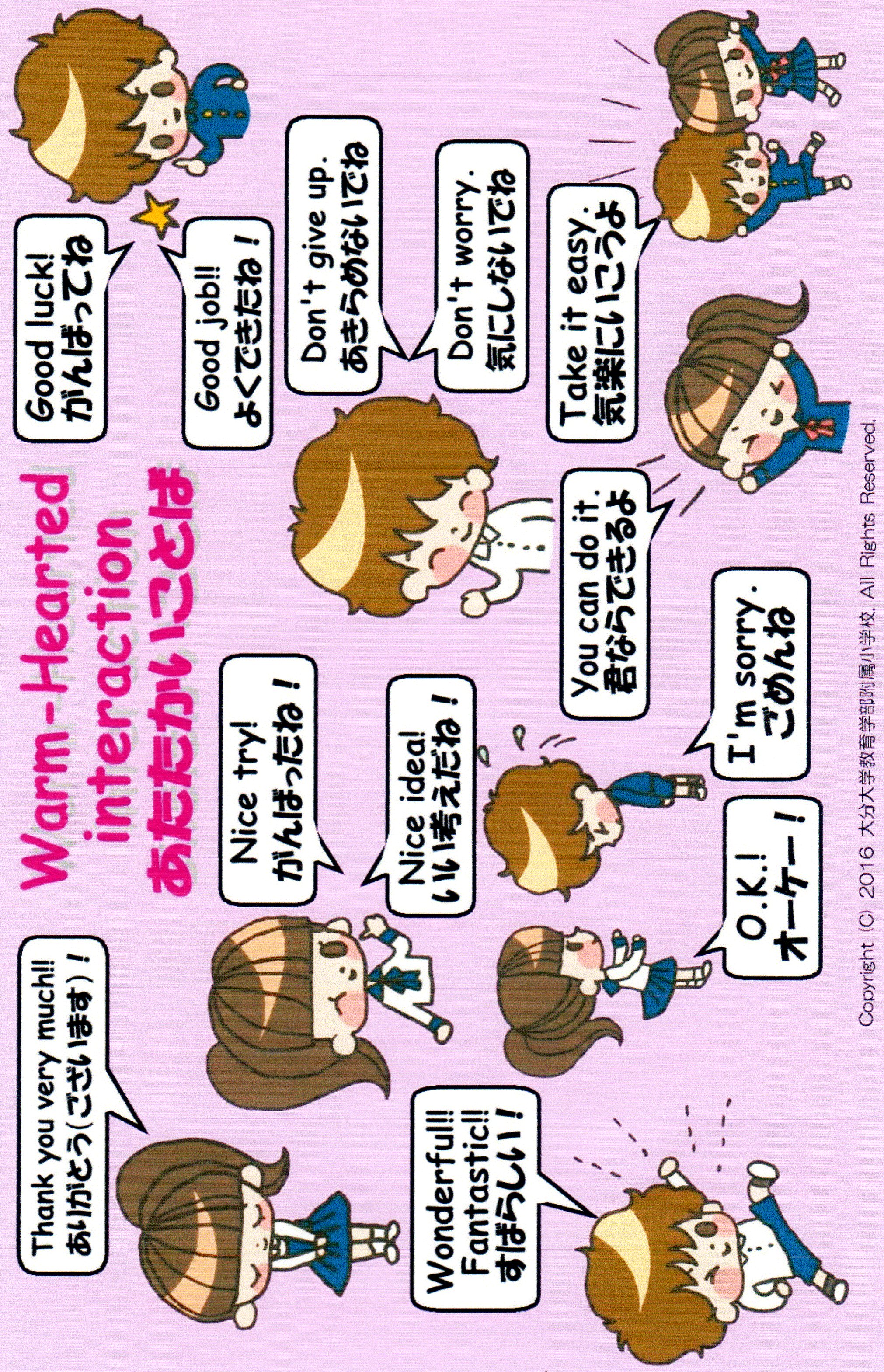 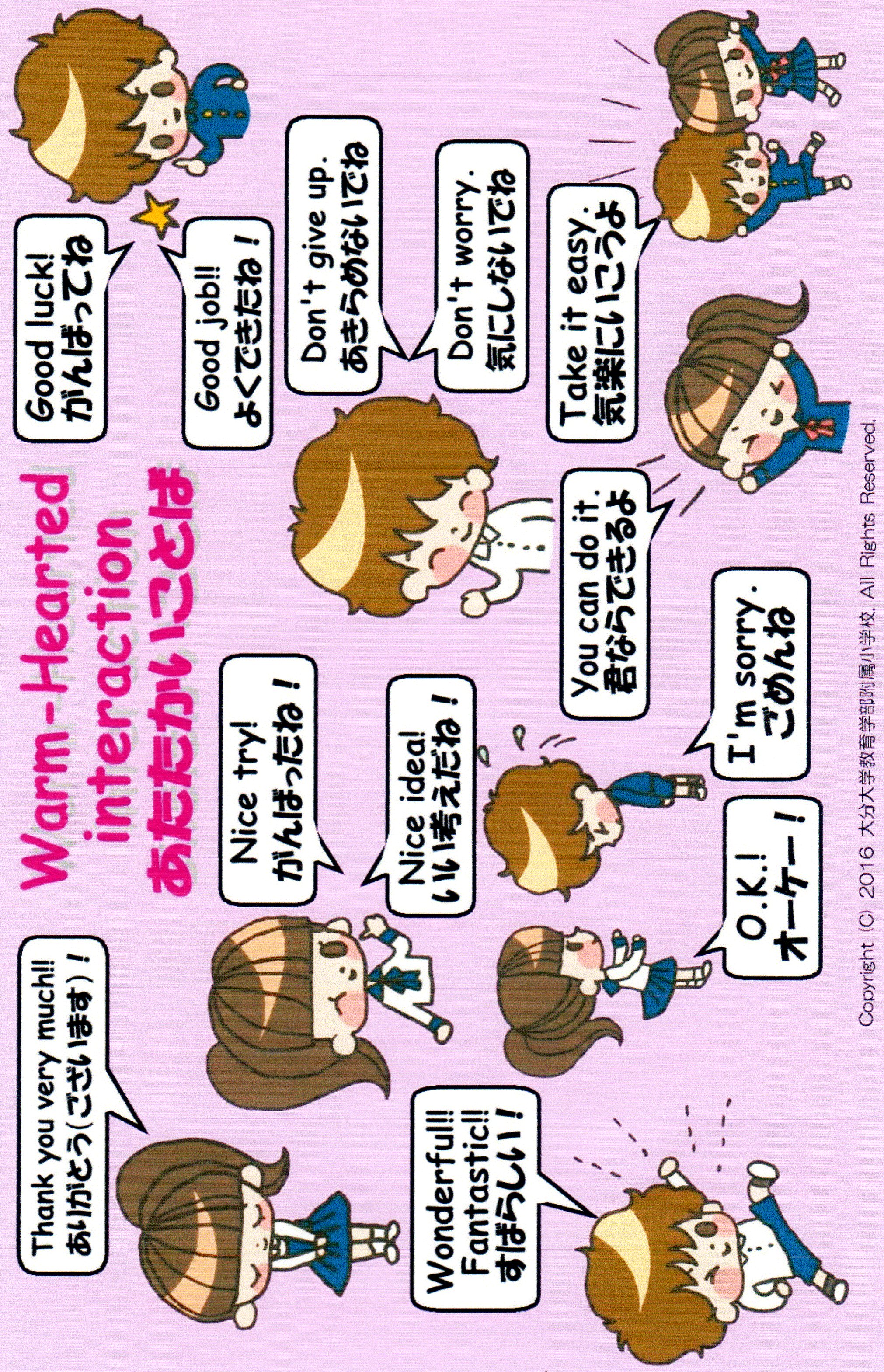 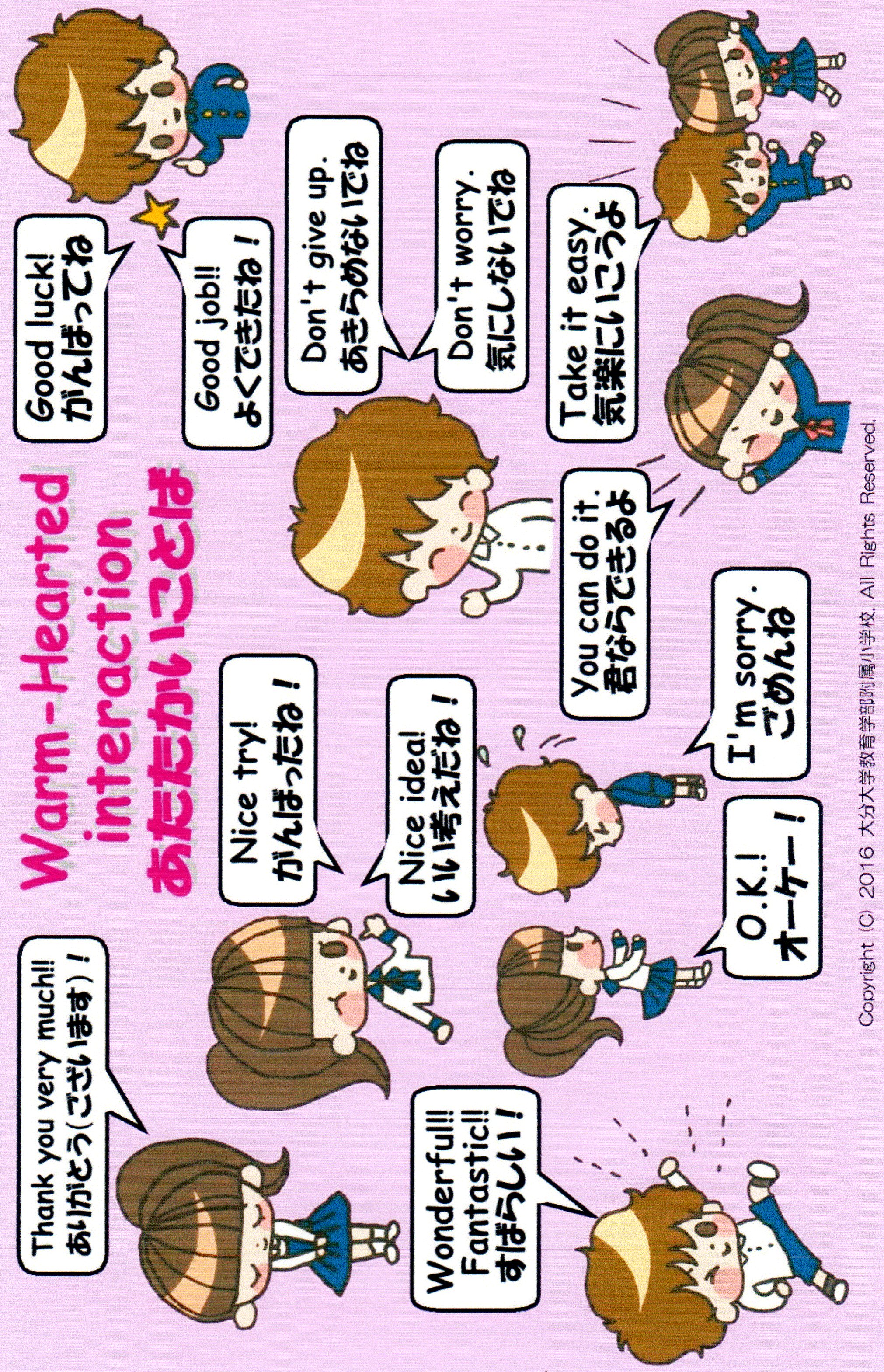 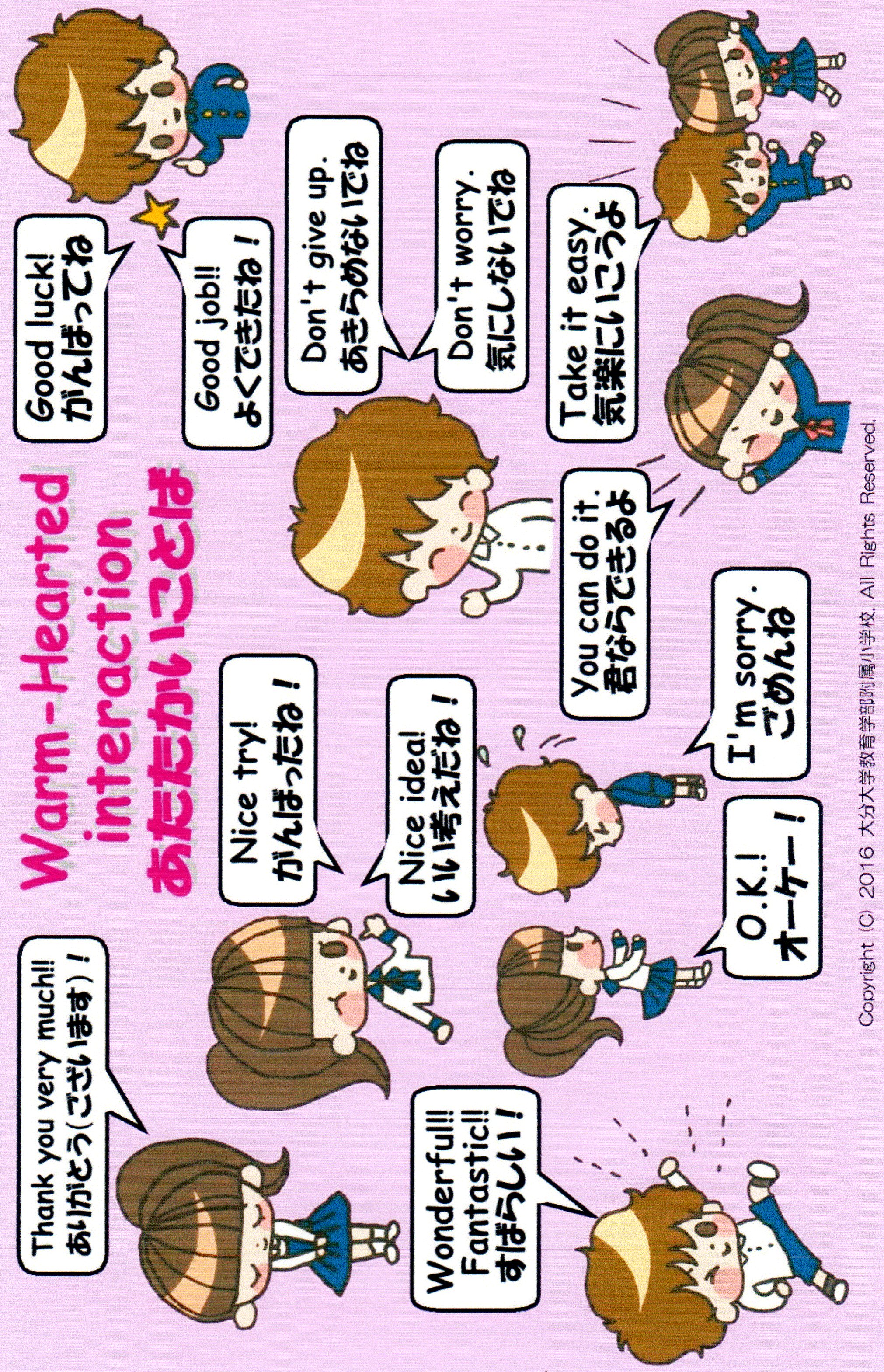 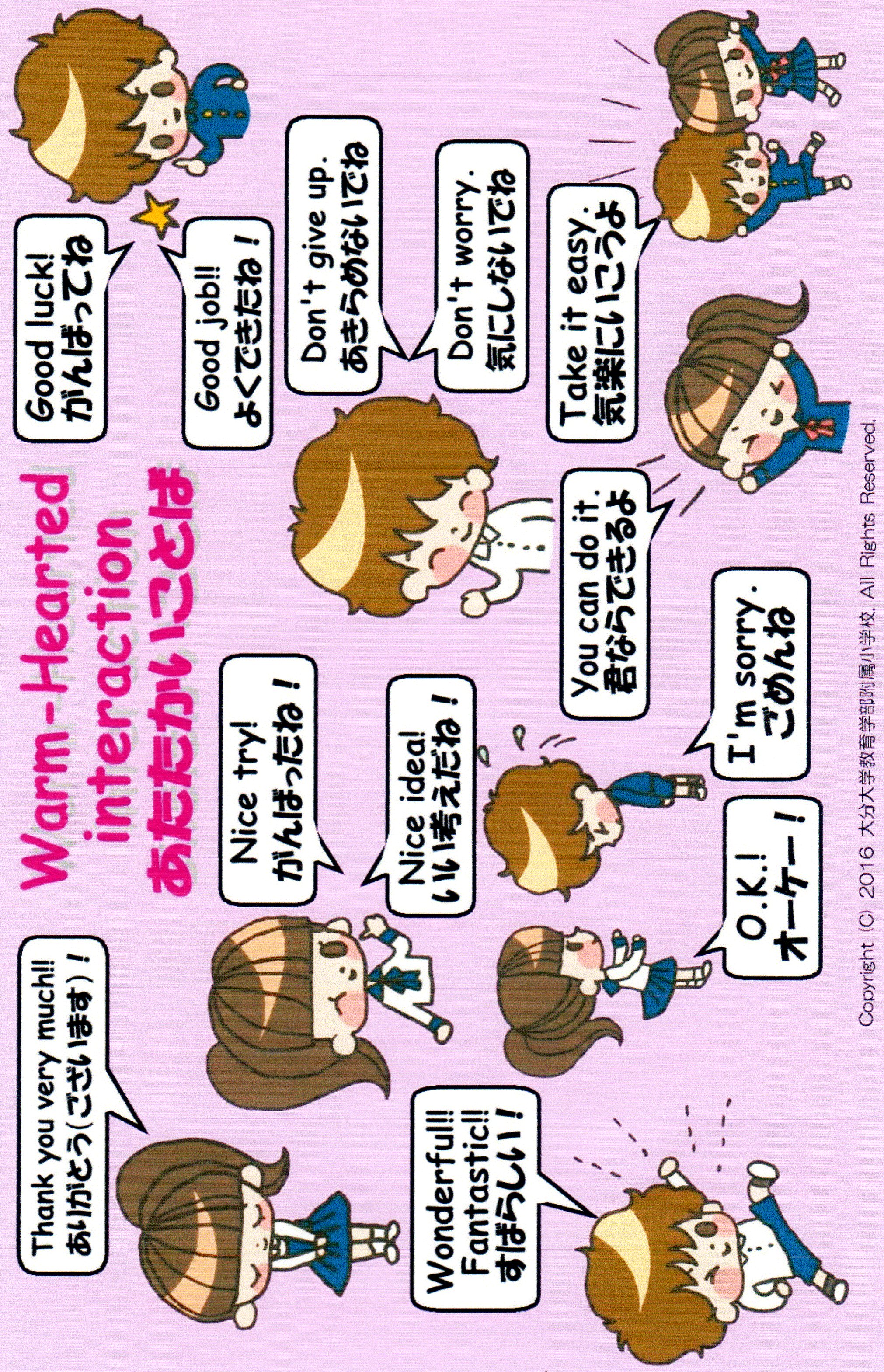 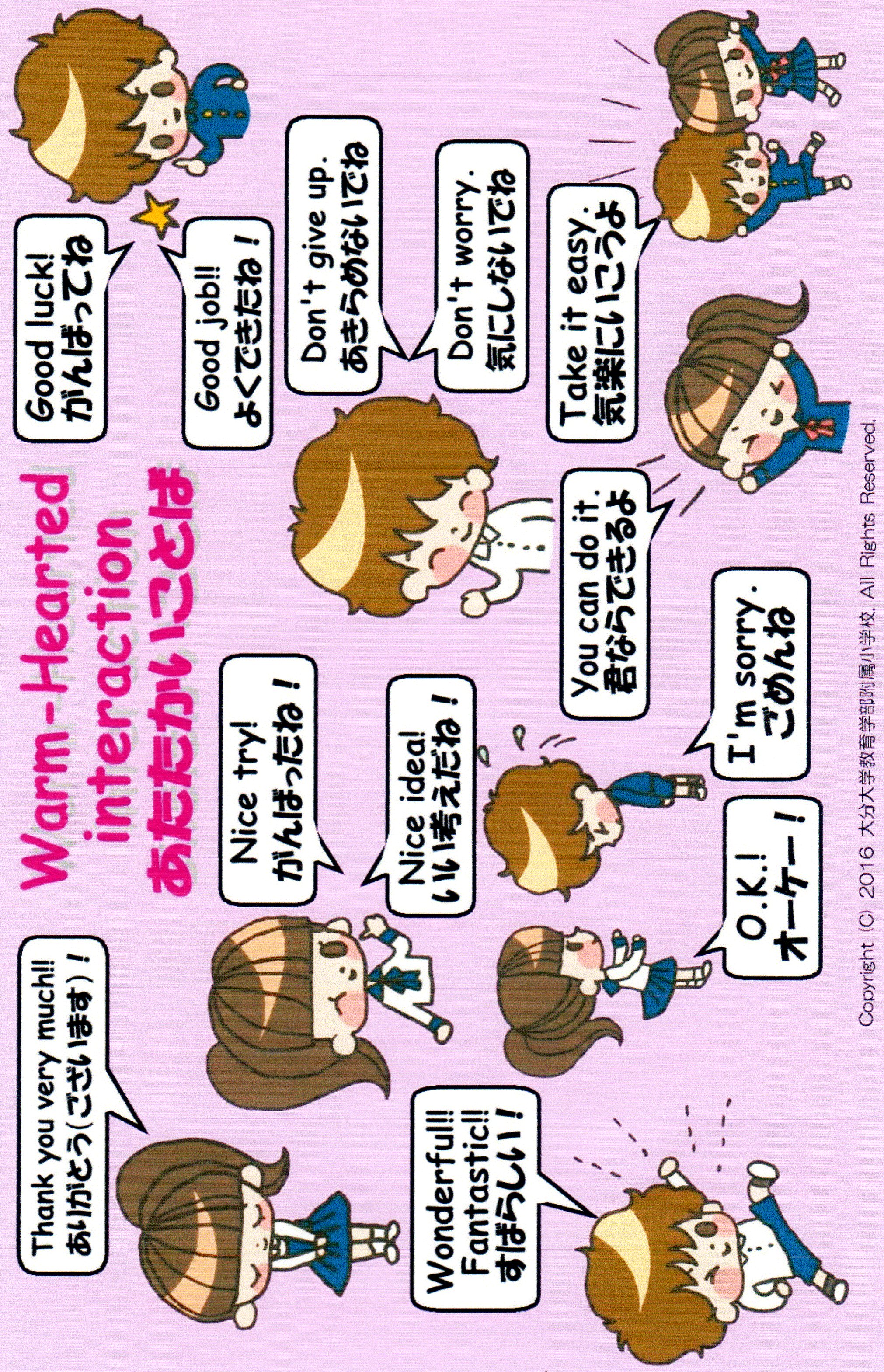